David’s Law
Conflict Resolution
What is David’s Law?
Senate Bill 179 gives Texas public schools the authority to address cyberbullying.
Does not matter if the cyberbullying takes place on or off campus.
Will require school officials to notify the parent of a bullying victim within three business days after the incident is reported.
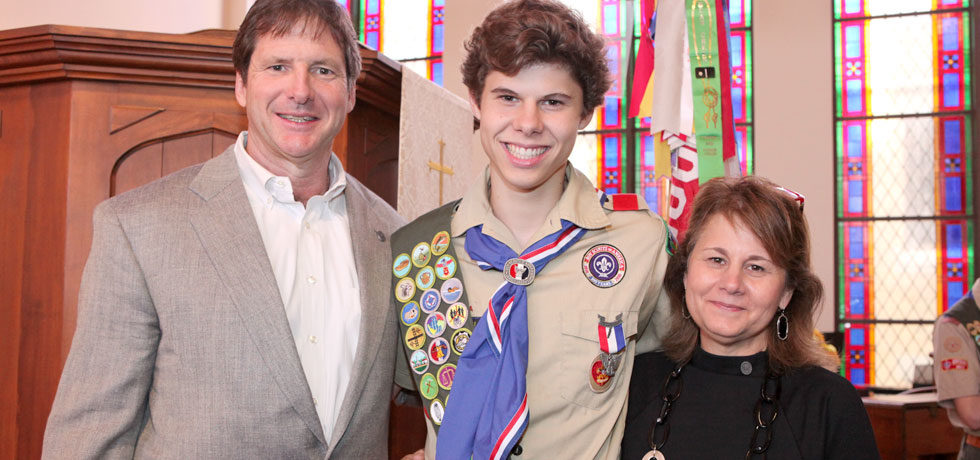 What type of bullying is covered by David’s Law?
The use of electronic communication to:

Encourage a student to commit suicide

Incite violence against another student

Release indecent photos of another student
Civil and Criminal Penalties
Perpetrator can be charged with much more serious criminal charges -up to a Class A misdemeanor 

Also allows for civil remedies, including the victim being granted an injunction (Similar to a protective order) Against both the cyberbully and the cyber bully's parents, which would require the parents to take steps to stop the cyberbullying
Is it bullying?
The Texas School Safety Center has created a bullying checklist to help schools determine if an action constitutes bullying or cyberbullying under the Texas Education Code.

Texas/Bullying-Checklist-Full-Color.pdf
Resources
EPISD has a form to report bullying.  Students can fill the form out in the counselors office or front office, depending on campus protocol.
Anyone can use Anonymous Alerts to report bullying.
Username:  elpasoisd
Password:  elpasoisd
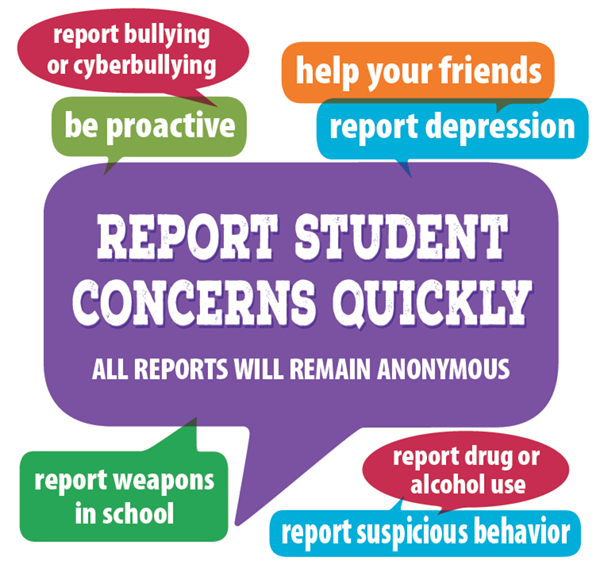